Великдень у Нікопопльській школі №5
Гетманенко Л.В.
У житті кожної людини є свято, на яке чекаєш, до якого старанно готуєшся і яке не тільки скрашує будні, а й дарує гарний настрій, радість і щастя. Для християнина таким святом є Великдень!
	Учні нашої школи готувалися до свята по-справжньому. Вони відвідували гурток «Писанкарство», який очолює вчитель образотворчого мистецтва та трудового навчання Гетманенко Любов Вікторівна. Це людина, яка зуміла зацікавити, навчити учнів складній техніці розпису писанок. Діти напередодні Великодня організували для вчителів школи майстер-клас з писанкарства. Перед вчителями сиділи справжні майстрині, які показували і розказували складну техніку. Кожна рисочка, виведена писачком на яйці, була сповнена любов'ю, радістю, натхненням. Здавалося, що писанкарство уже є частинкою їхнього життя.
Учениці Кулинич Катерина та Ляшенко Валерія навчають з гордістю одноліток та вчителів майстерності тримати вірно писачок, добирати візерунок, бо кожна рисочка, фарба має певне значення. Писаночки у її руках просто сяють любов'ю, радістю, насолодою праці.

	На виставці вишикувалися рядочками красуні-писаночки. На них не надивишся. Ретельно вимальовані, яскраві, змістовні. Дівчатка із писачками у руках подарували нам, вчителям, зерно любові, яке запало і проросте у кожній душі. Ми стали щасливішими, добрішими, уважнішими, привабливішими після такого дитячого майстер-класу! Тож і світ навколо нас теж почав змінюватись! Це мистецтво писанки йде від серця, від душі, від Бога. Дивуєшся, як звичайні діти вміють творити чудеса за допомогою бджолиного воску, писачка і фарби. Юні майстрині зробили нас кращими, добрішими, творчими! Ми їм дякуємо за це!
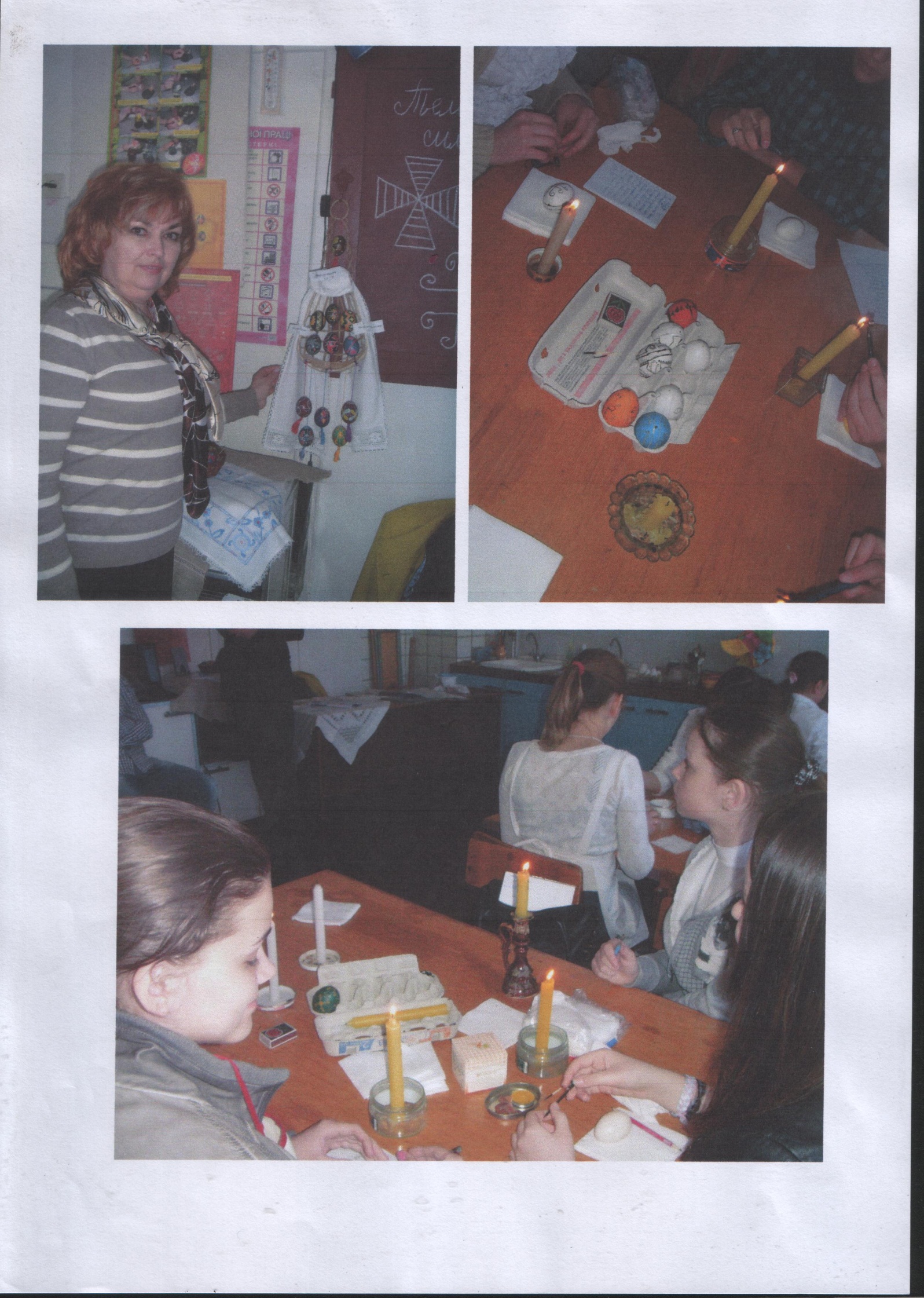 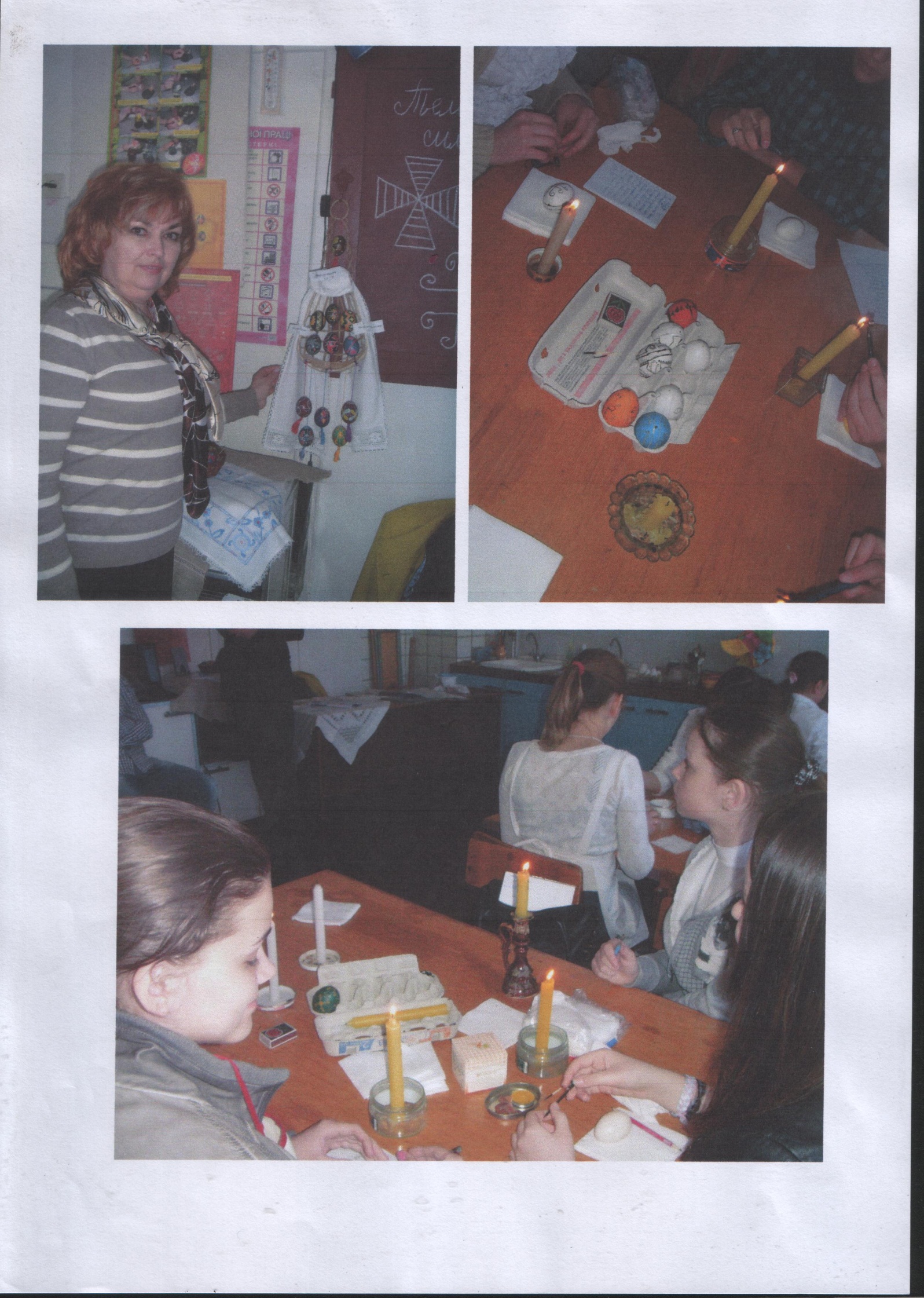 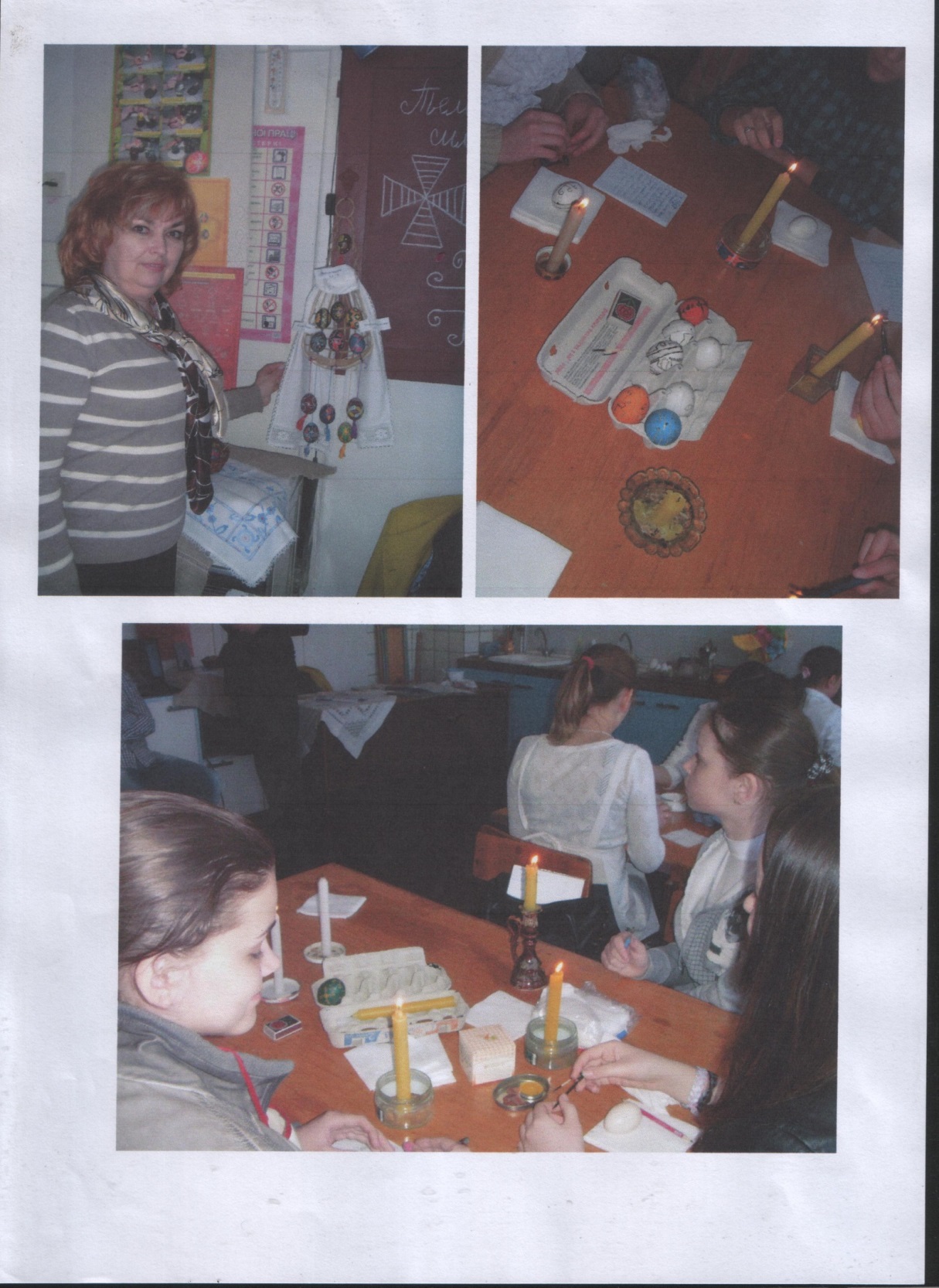 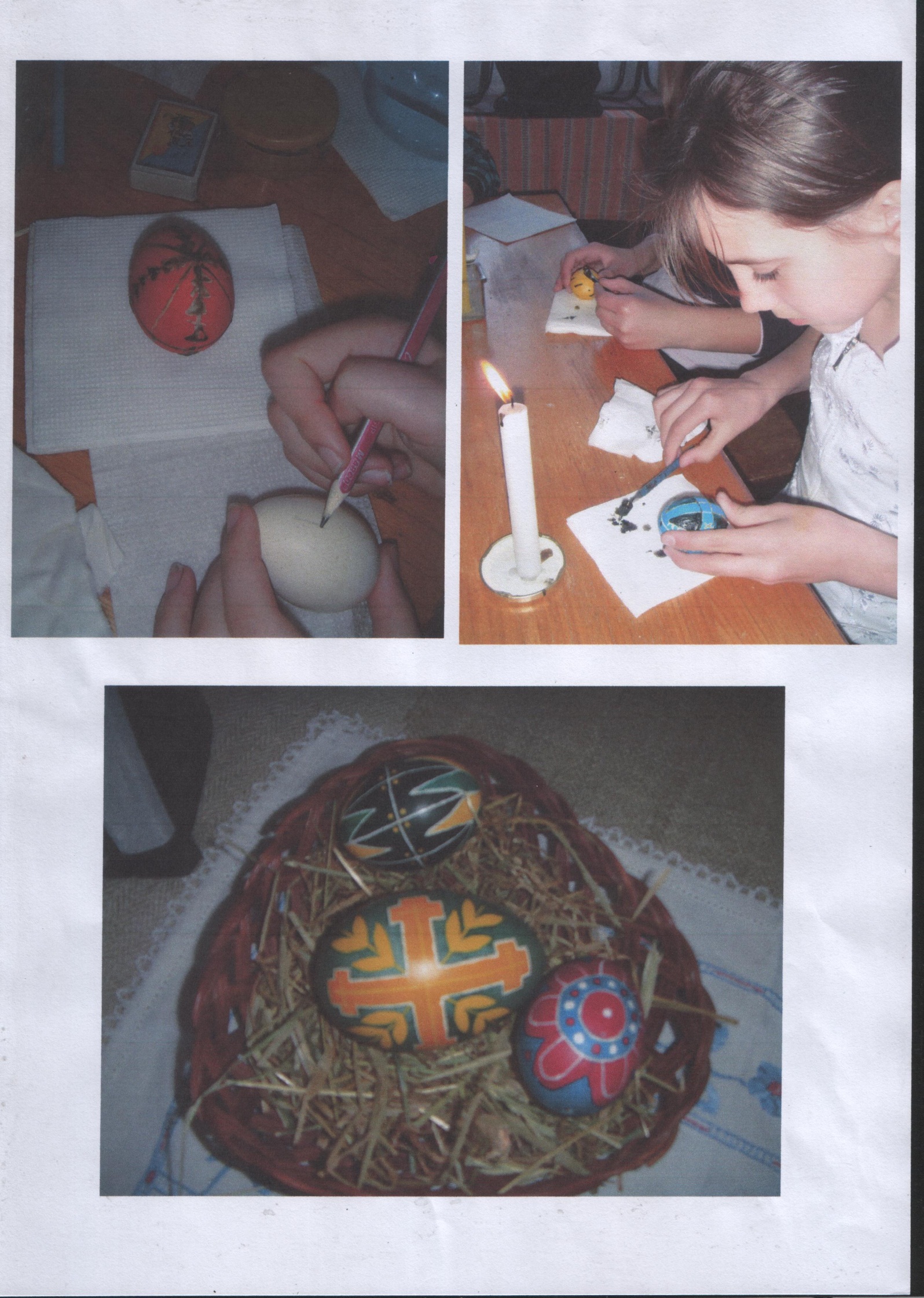 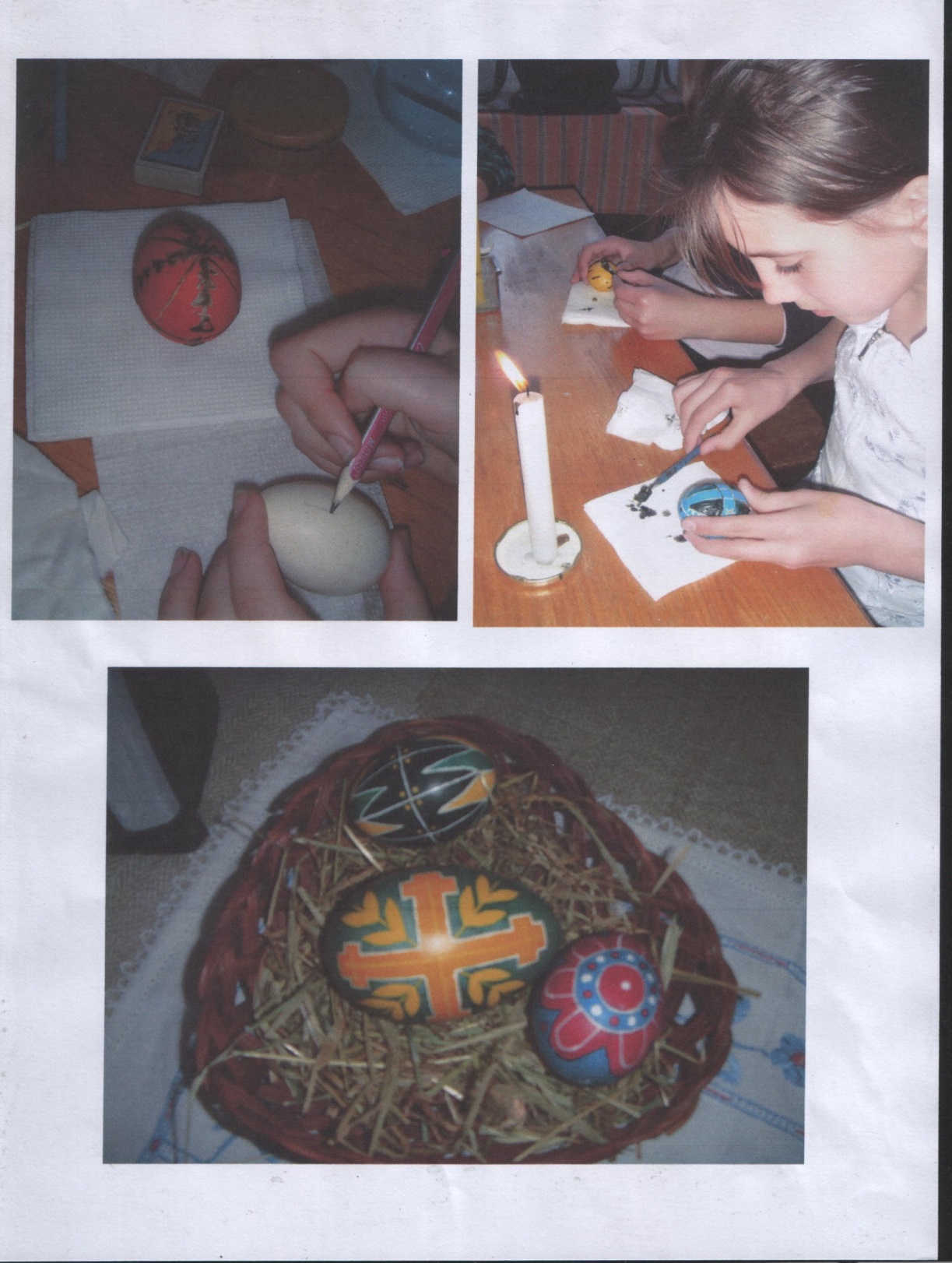 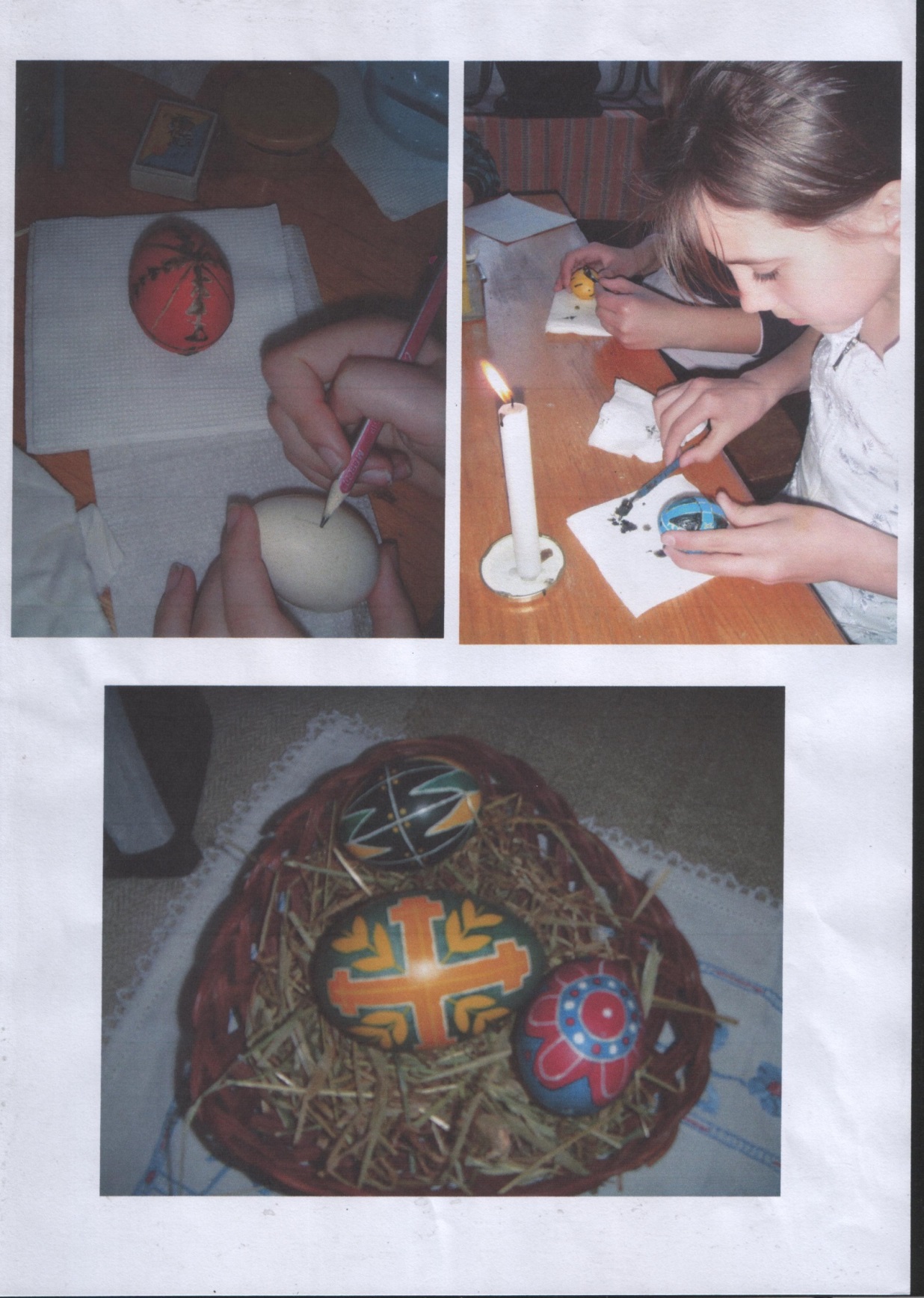 Тема:      Хрест як символ Всесвіту «Вітрячки»
Мета: Розкрити зміст  символу «Хрест»- знака світотворіння; пояснити графічне зображення цього знака. Розвивати зацікавлення у пізнанні витоків багатогранної культури українського народу. Розвивати  аналітичне та образне мислення через створення зразків декоративно-прикладного мистецтва.
План заняття
1.Активізація уваги учнів. 
Перевірка наявності матеріалів,потрібних для виконання практичної роботи: віск, фарби,олівець, писачок, серветки, оцет, свічка.
2.Оголошення теми та завдань на занятті.
Вчитель: Хрест-чотириріг,як символ Всесвіту-є знаком чотирьох сторін світу, чотирьох пір року і чотирьох темпераментів.
  У християнстві хрест -  це святий знак відкупу, яким церква все починає, благословляє і освячує. Тому належить йому перше місце серед християнських символів.
Спосіб  виготовлення писанок,хоч і простий, але вимагає неабиякого хисту!
Учень:   
Гарна писанка у мене -
Мабуть,кращого нема!
Мама тільки помагала,
Малювала я сама!
Змалювала дрібно квіти,
Вісім хрестиків малих,
І дрібнесеньку ялинку,
Й поясочок поміж них…
Хоч не зразу змалювала,
Зіпсувала п`ять яєць -
Та як шосте закінчила,
Тато мовив: «Молодець!»
Я ту писанку для себе,
Для зразочка  залишу,
А для мами і для тата
Дві ще кращих напишу.
Вчитель: Звичай розмальовувати курячі яйця до Великодня в  нашому регіоні майже втрачено через атеїстичне минуле політика радянської влади . Але сьогодні цей пласт національної культури все більше цікавить сучасне місто. Все більше з’являється публікацій мистецтвознавців , етнографів та народних майстрів на тему писанкарства . Наприклад: «Писанки Катеринославщини» (Юлії Датченко) або стаття в журналі «Народне мистецтво» (Відродженні через століття народного майстра Зої Сташук, яка знайшла в бібліотеці зошит з ескізами 573-х писанок   XIX століття  , що були не опубліковані , відтворила їх та виставила в музеї.        Писанка в минулому була не тільки орнаментованим яйцем. Вона оберігала від хвороб , охороняла хату від блискавки й пожежі.Учень 1. Шкарлупу з крашанок треба поламати на найдрібніші шматки, щоб відьма не могла нею набрати роси , бо тією росою вона може попсувати корів. Учень 2. Якщо відьма вколе кого-небудь шкарлупою з писанки , той захворіє і «висохне».
Учень 3. Шкарлупу з писанок чи крашанок в одних місцях викидають на стріху хати , а в других – на текучу воду. Топати ногами рештки пофарбованого яйця або писанки – великий гріх. Хто буде товкти ногами свячене яйце , того Бог покарає хворобою.Учень 4. Існує повір’я, що як на Великдень вистоїш у церкві всю ніч з писанкою в кишені і вислухаєш , не куняючи , утреню і обідню , то тоді тримаєш це яйце хоч і десять років – воно не зіпсується . Якщо з тим яйцем вистоїш у церкві великодню службу вряд 20 років, будеш бачити всяку нечисту силу , а найбільш відьми будуть чіплятися до тебе , щоб виманити яйце.Вчитель: Слава про красу й оригінальність української писанки сягнула найдальші країни. Багато зарубіжних музеїв зацікавились ними. Найбільші колекції є в Лондонському королівському музеї, у Санкт-Петербурзі, у Краківському та Празькому музеях. Є музей писанки і у нас в м. Коломия  (відео)4.Практична робота учнівКонсультації вчителя.5.Підсумок заняття.                    1) Робота над помилками.                    2)Міні-вернісаж (демонстрація робіт).